ЛЭПБУК

«Обследование речи детей старшего дошкольного возраста»
подготовила:
учитель-логопед
 Нащекина Т.Г.
ЗВУКОПРОИЗНОШЕНИЕ
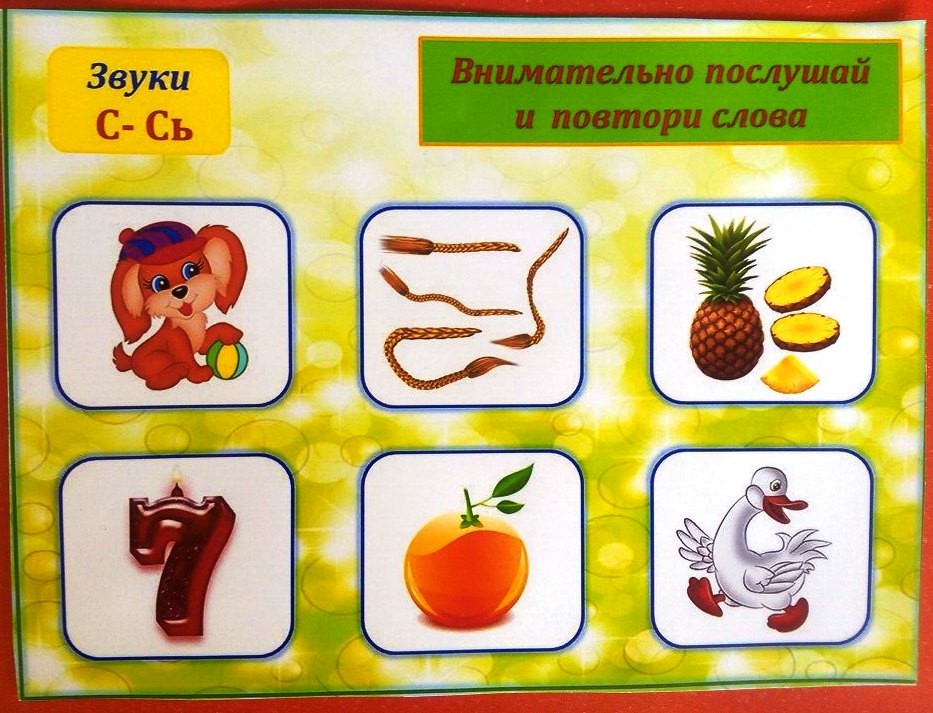 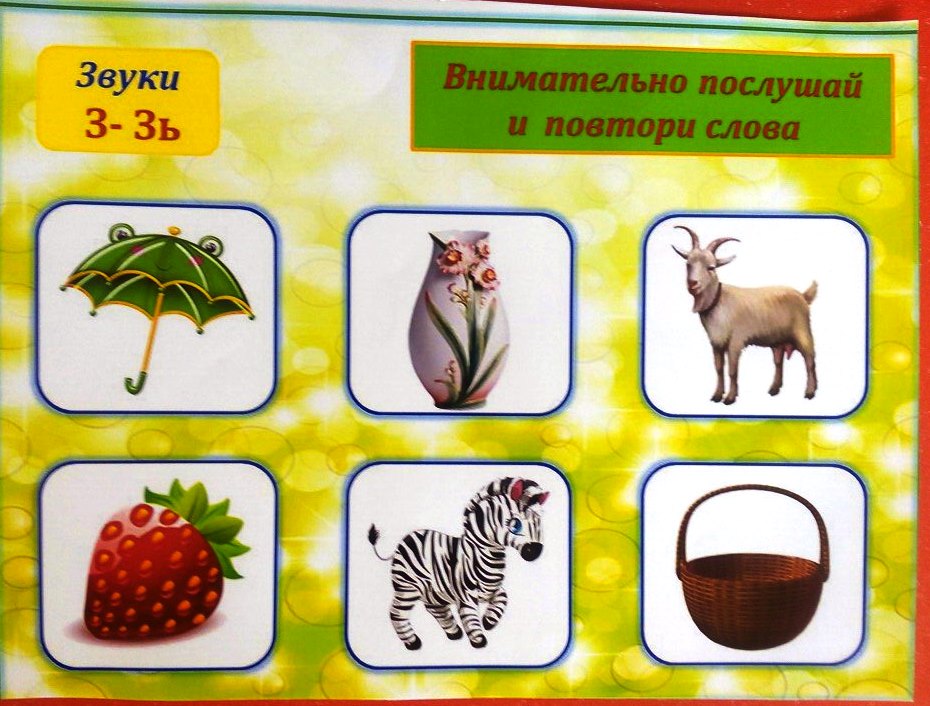 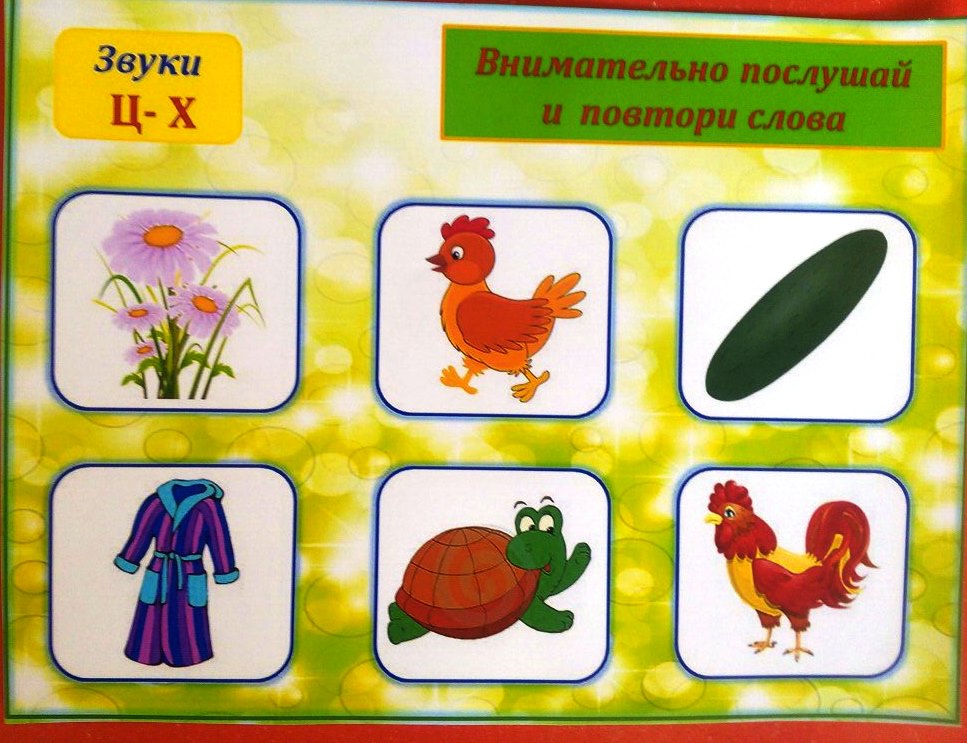 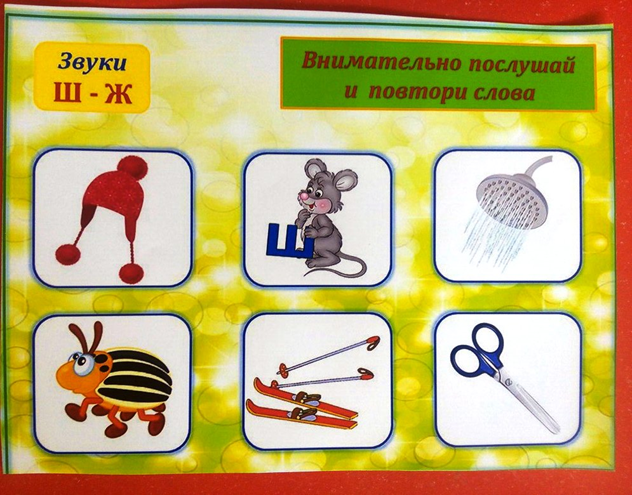 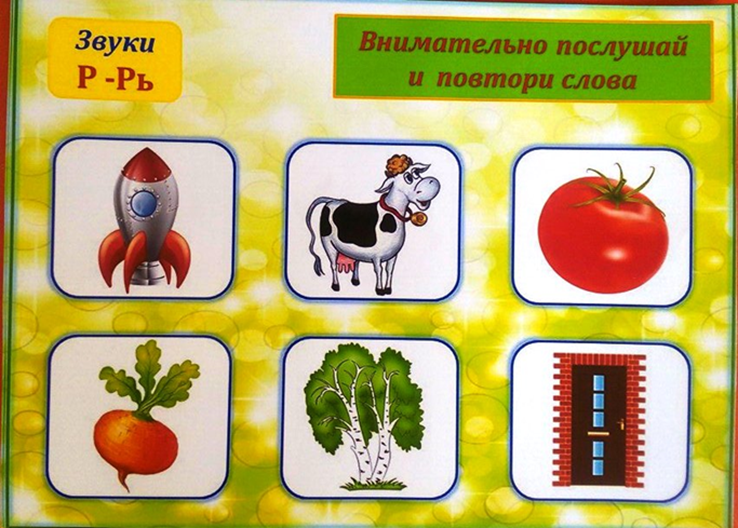 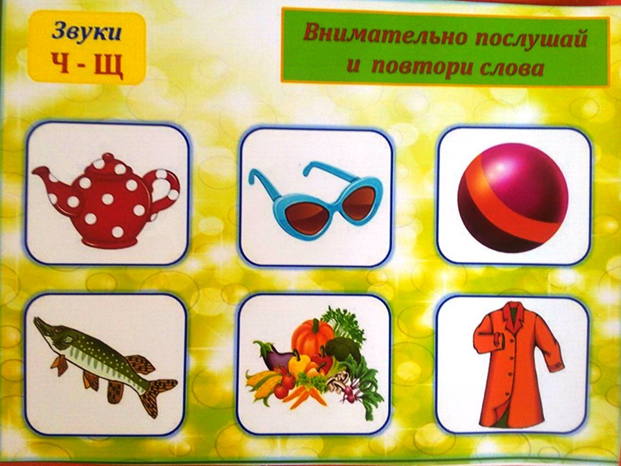 СЛОВА СЛОЖНОЙ СЛОГОВОЙ СТРУКТУРЫ
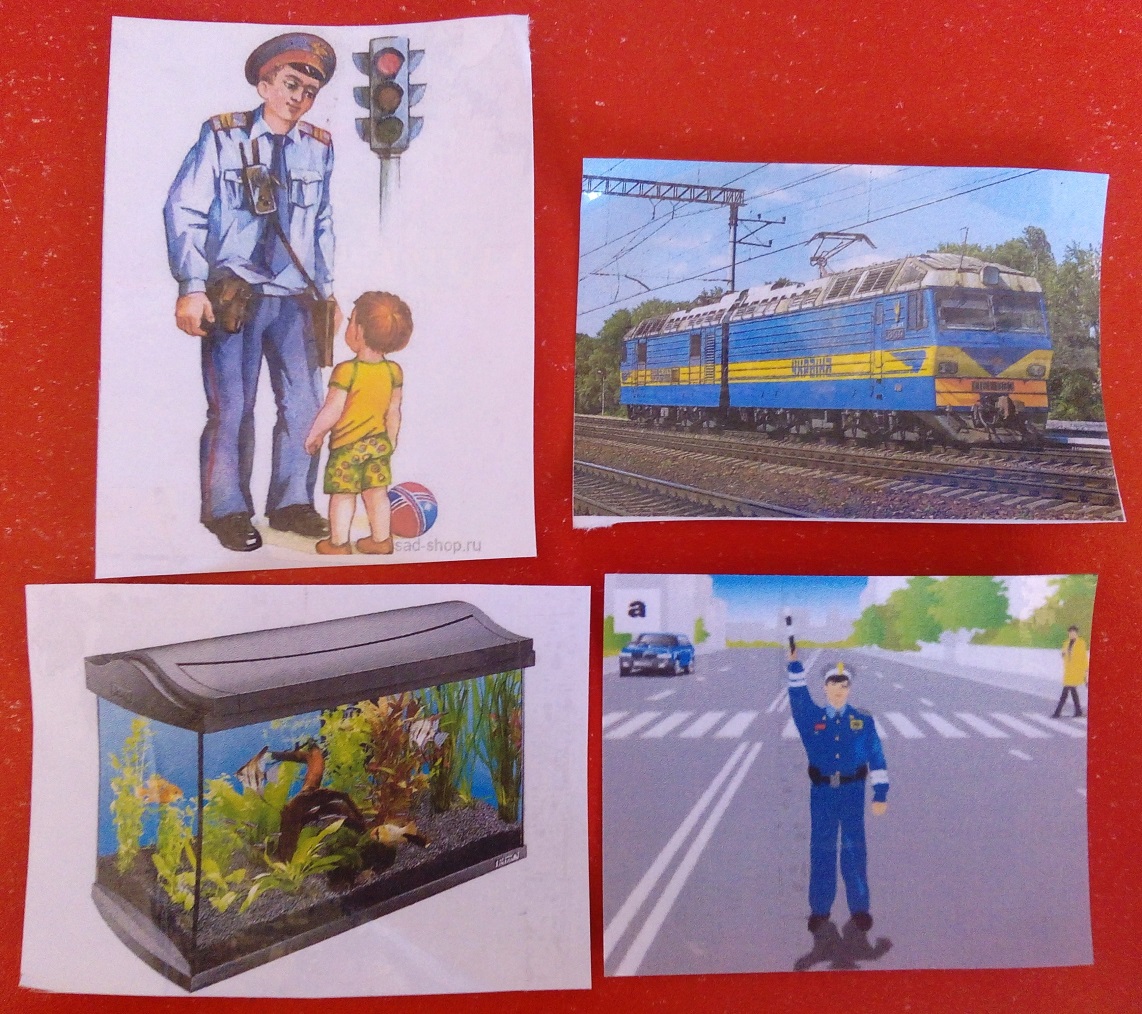 ОБСЛЕДОВАНИЕ СЛОВАРЯ
ПРЕДМЕТНЫЙ СЛОВАРЬ
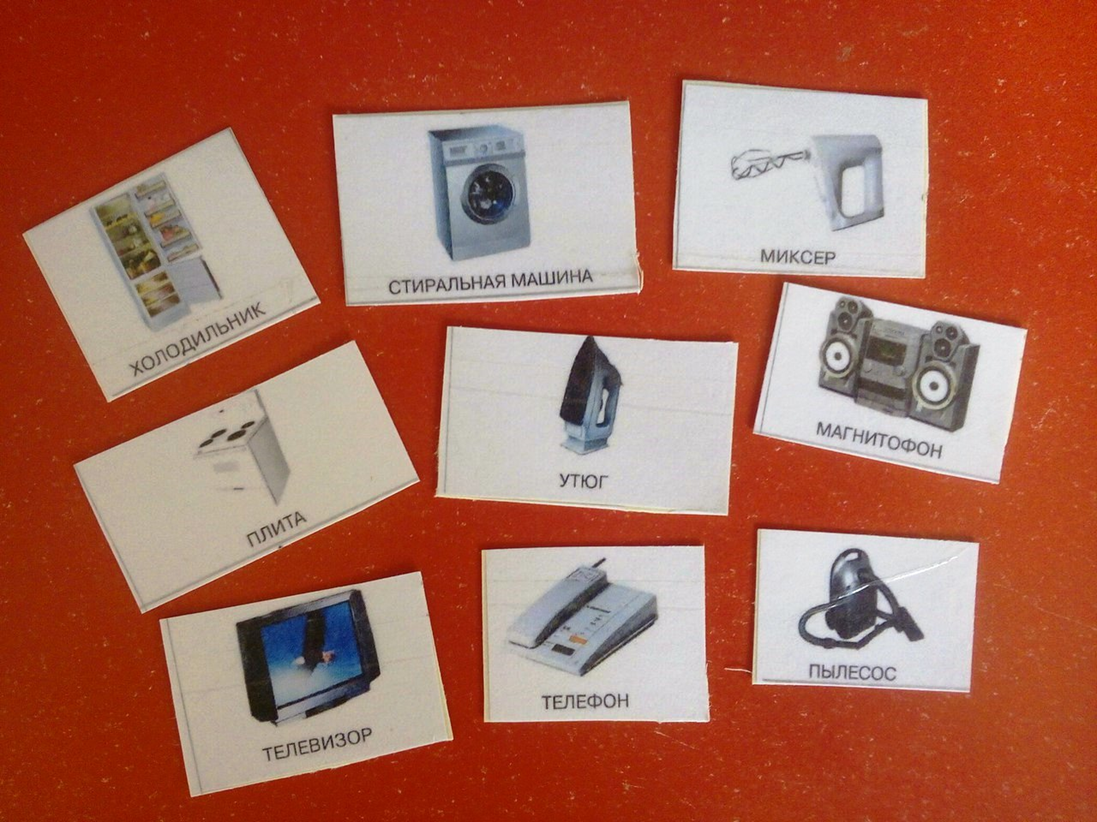 ОБЪЯСНЕНИЕ ЗНАЧЕИЯ СЛОВ
НАЗОВИ ЧАСТИ ПРЕДМЕТЫ
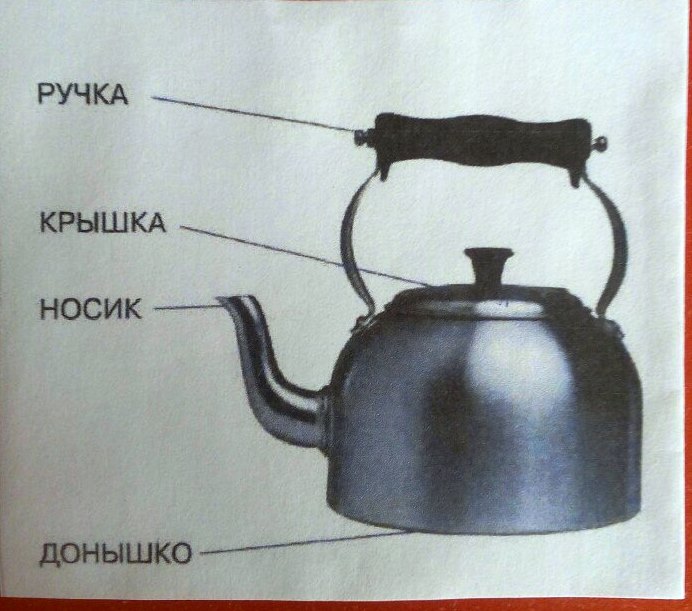 НАЗОВИ ОДНИМ СЛОВОМ
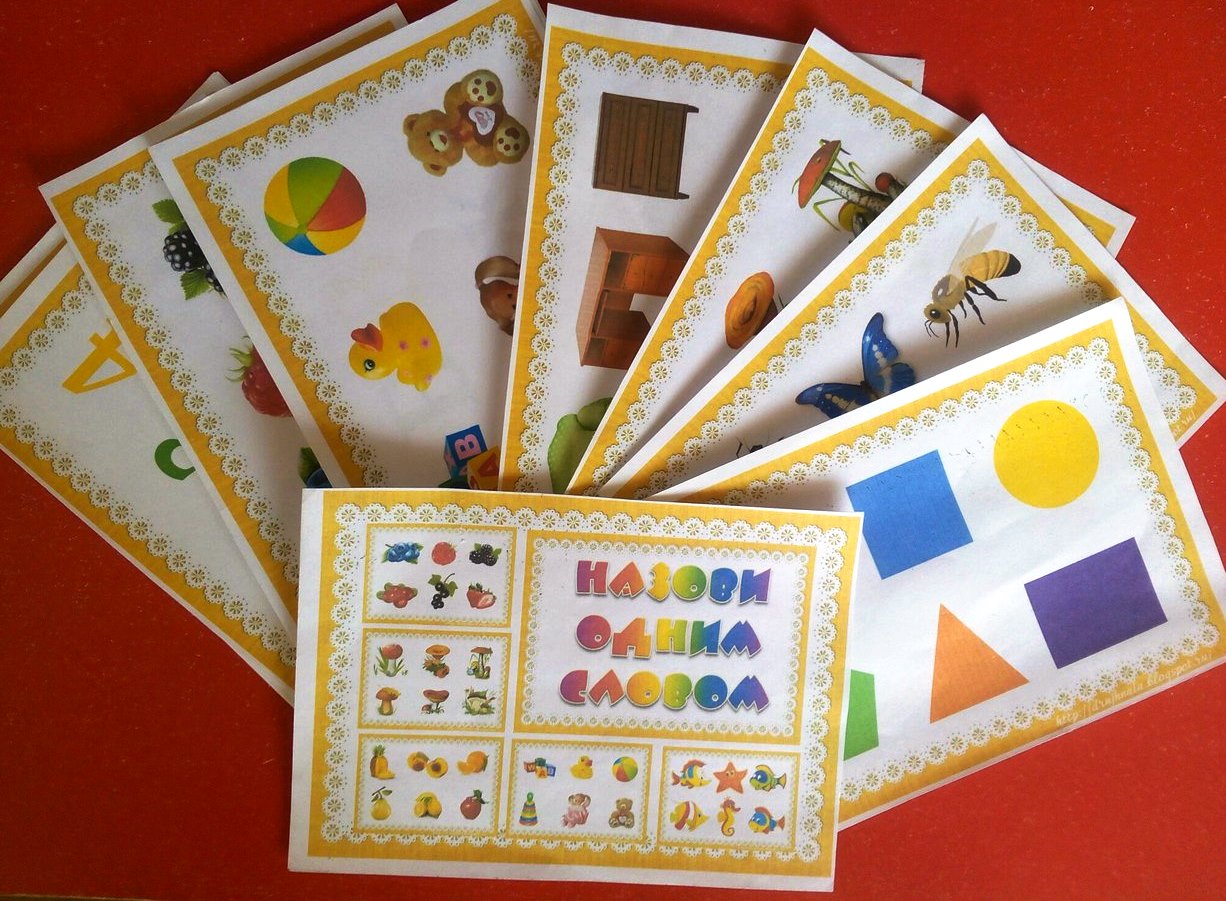 ГЛАГОЛЬНЫЙ СЛОВАРЬ
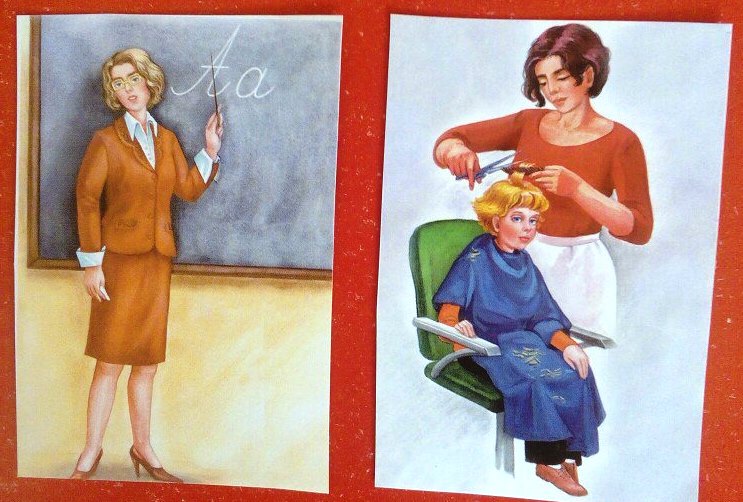 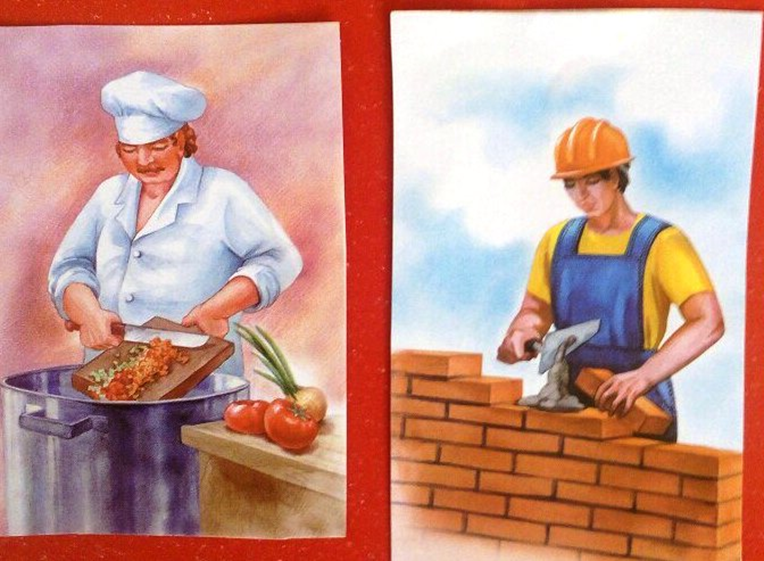 КТО ЧТО ДЕЛАЕТ?
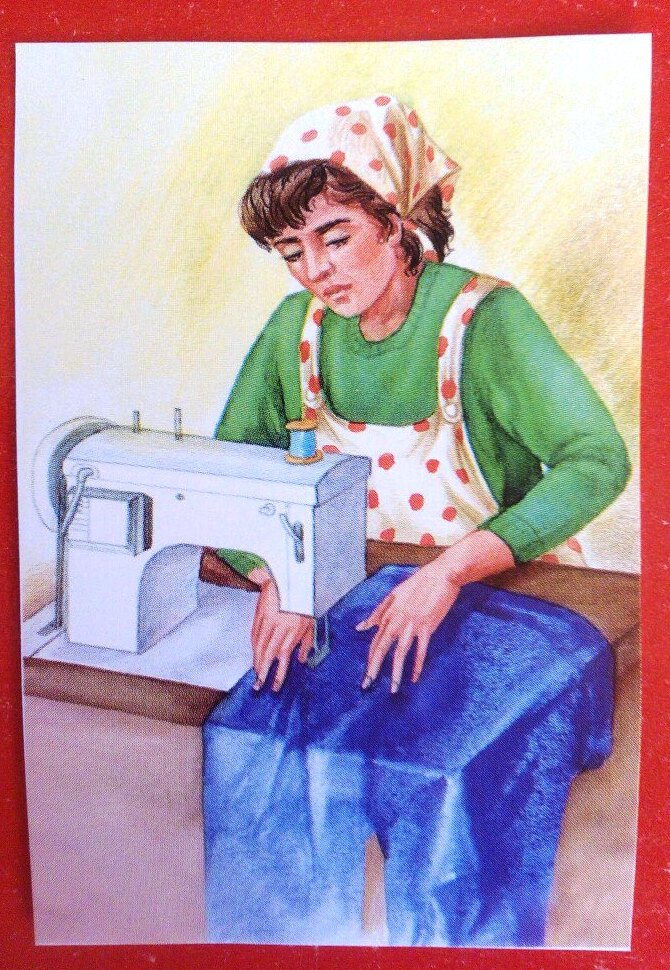 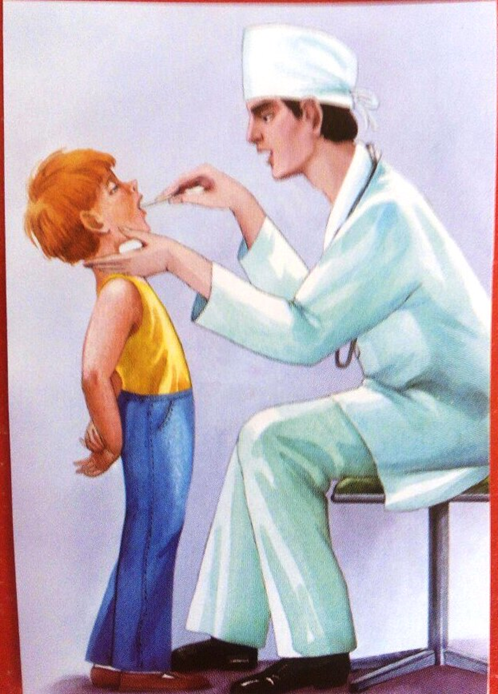 КАКОГО ЦВЕТА ФИГУРА?
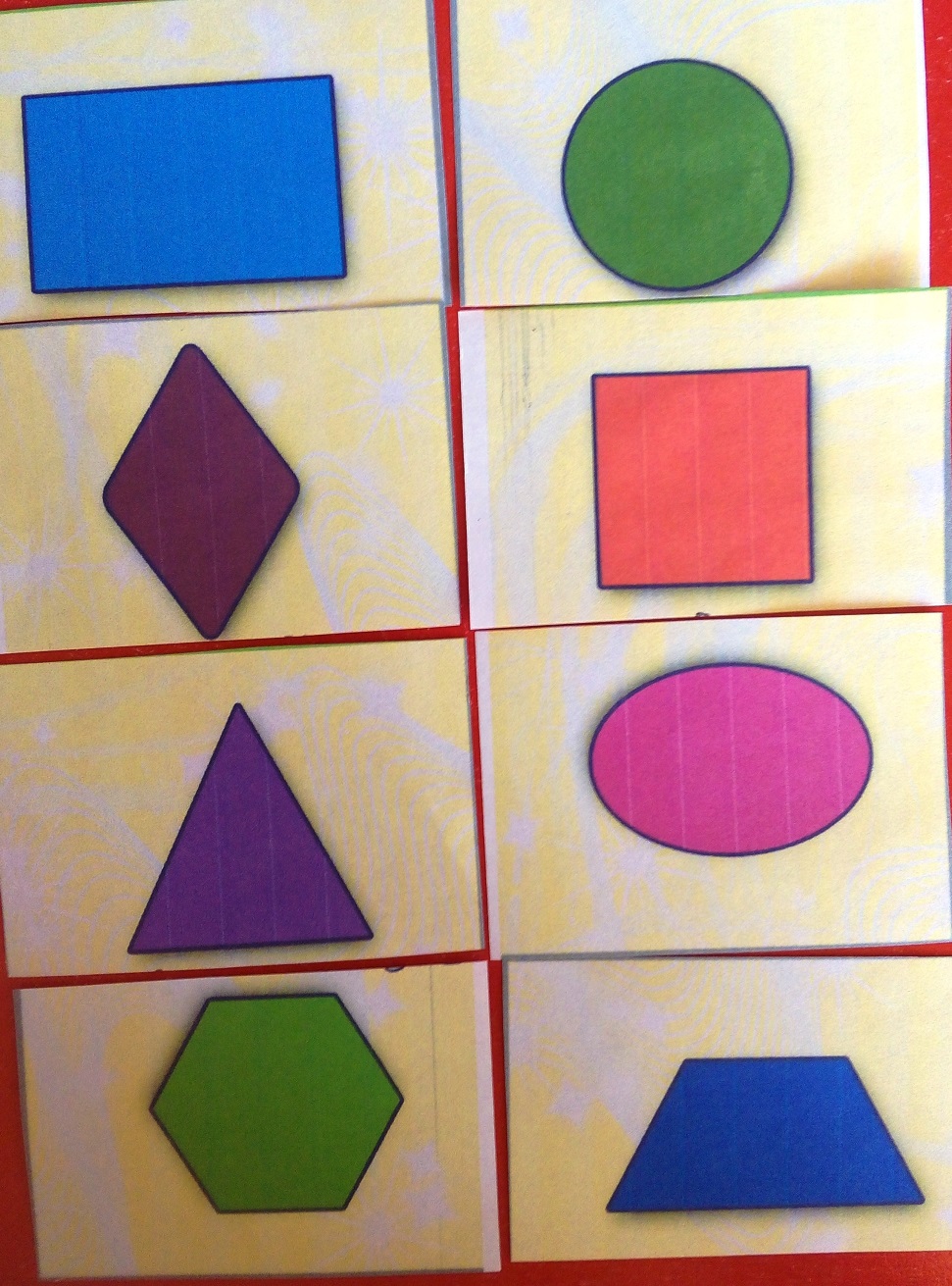 КАКОЙ? КАКАЯ? КАКОЕ?
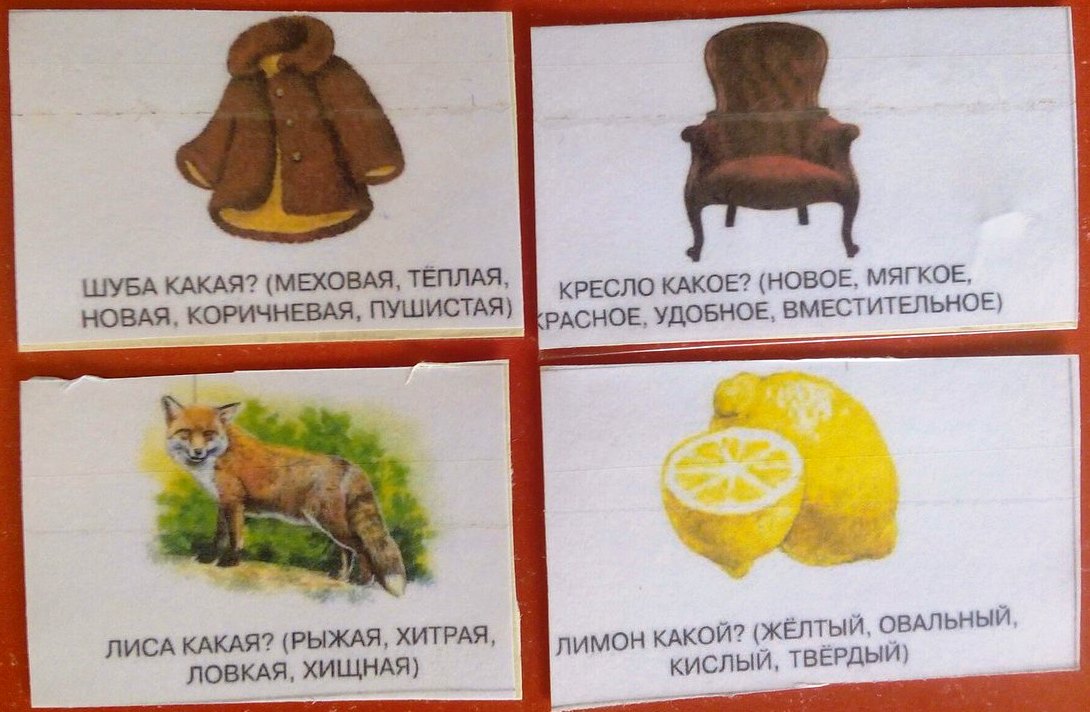 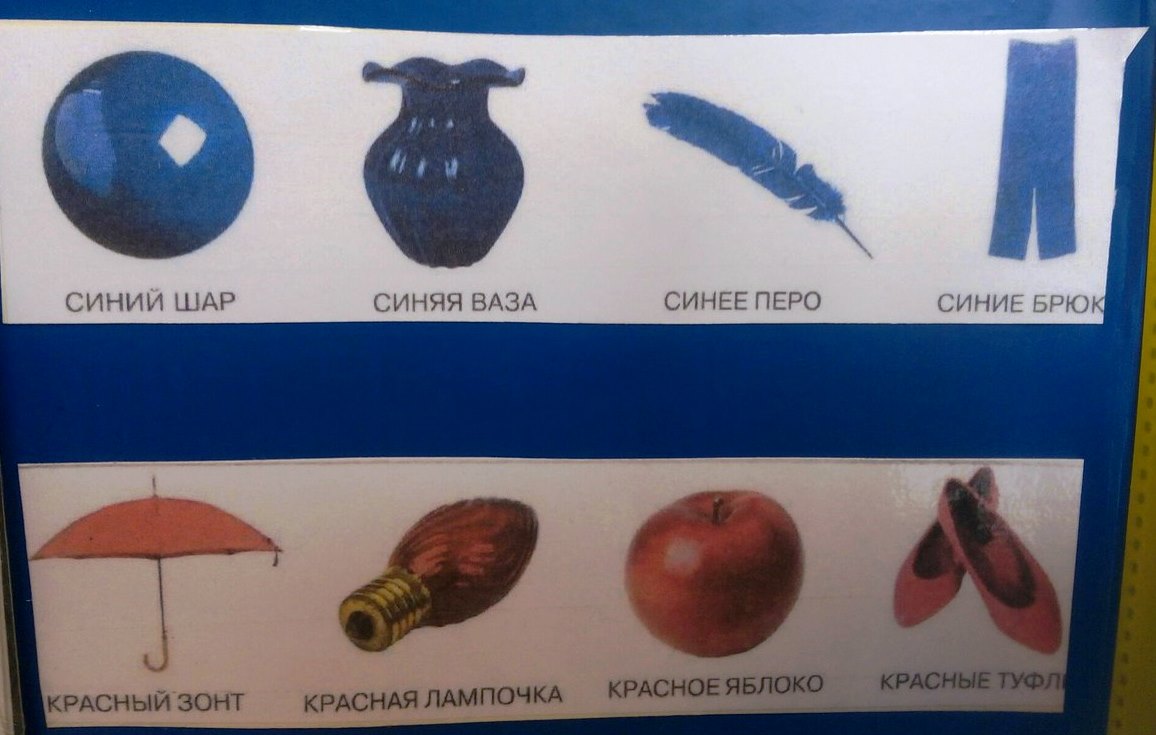 МОЙ СЛОВАРИК (АНТОНИМЫ)
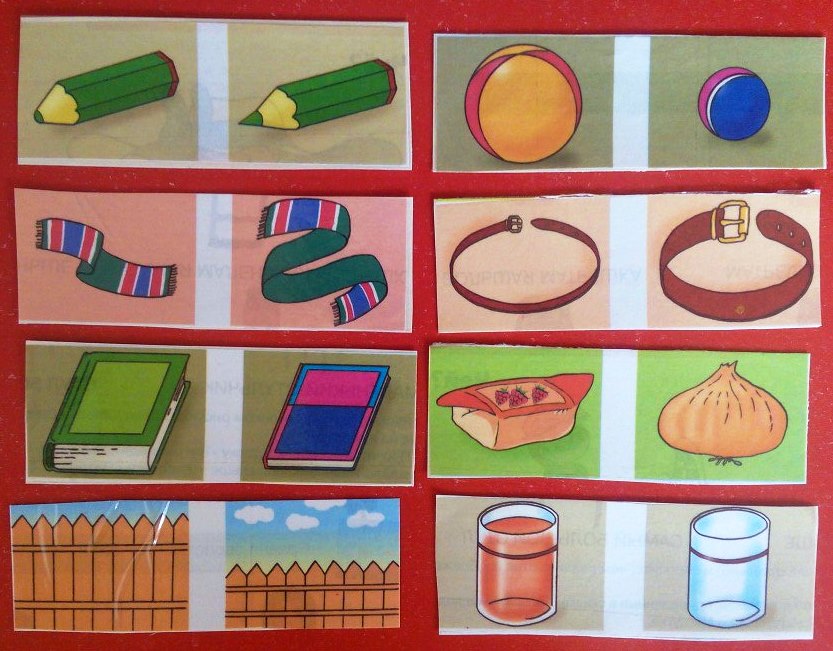 ГРАММАТИЧЕСКИЙ СТРОЙ РЕЧИ
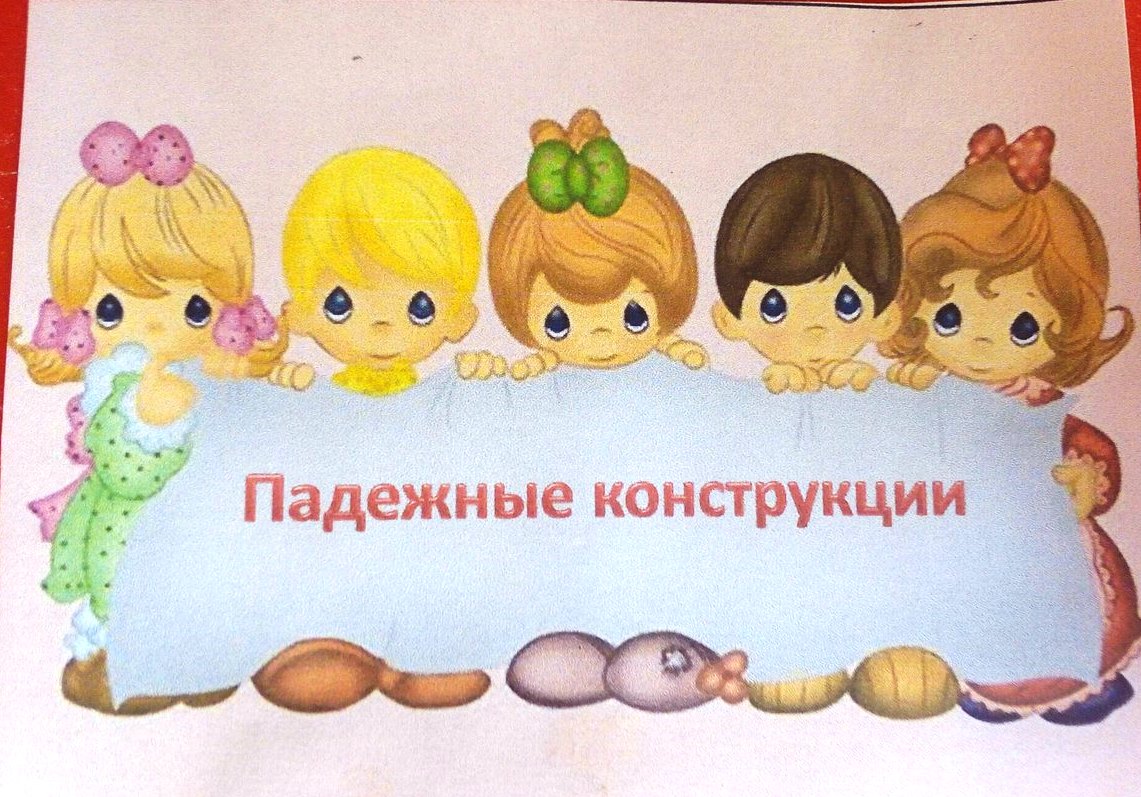 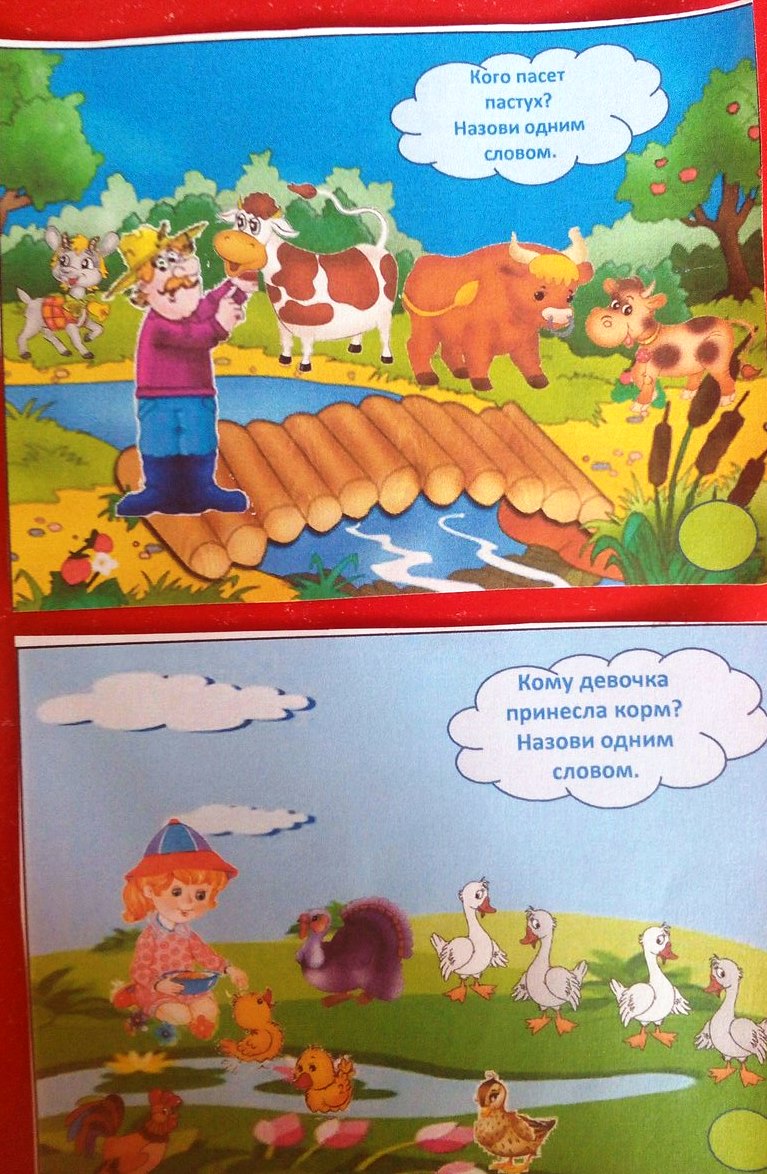 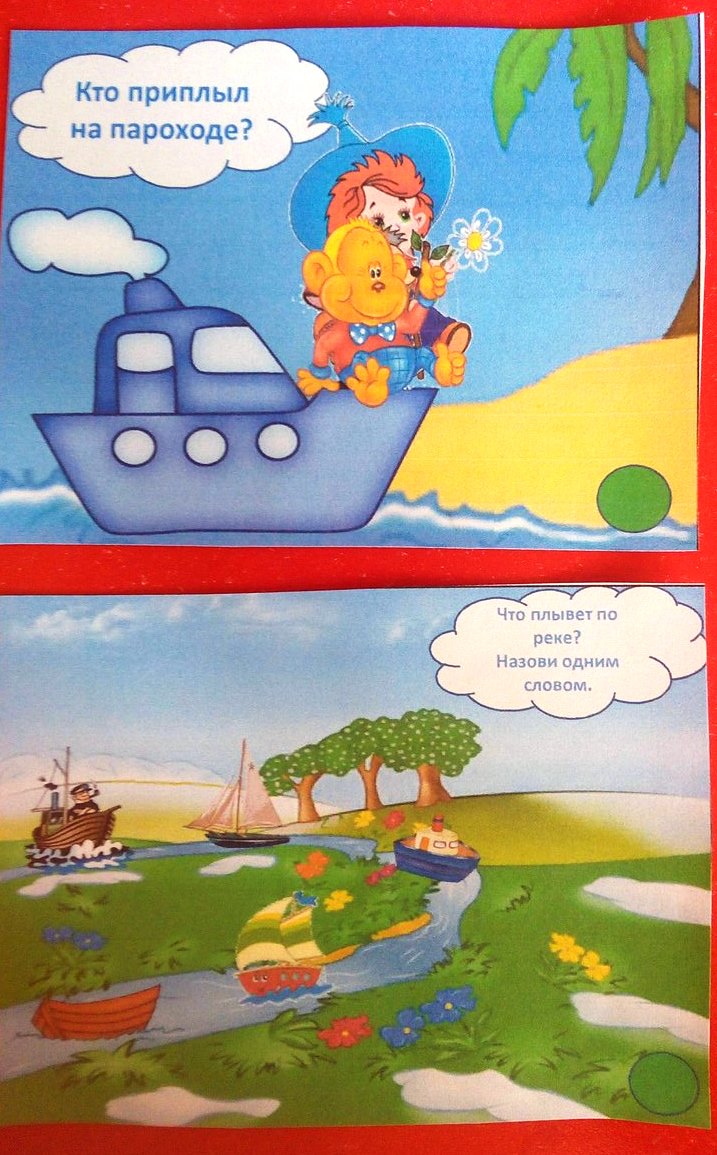 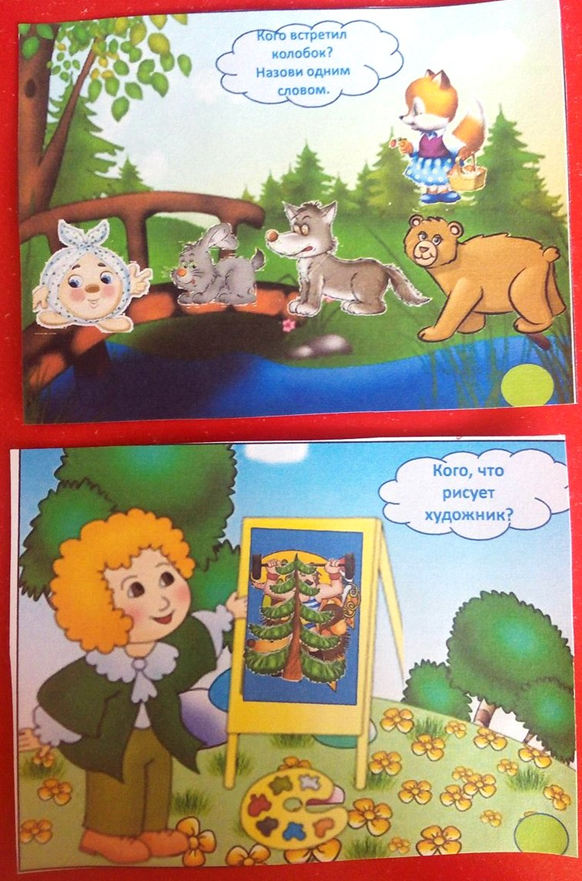 ОДИН-МНОГО
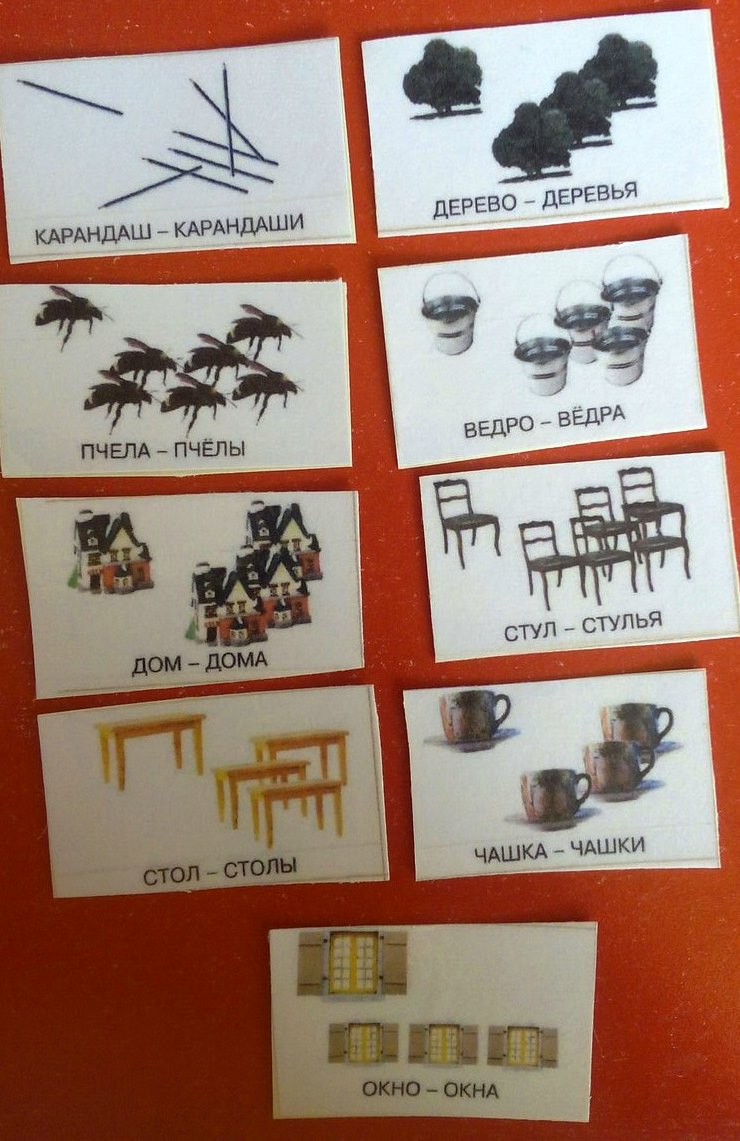 МНОЖЕСТВЕННОЕ ЧИСЛО СУЩЕСТВИТЕЛЬНЫХ
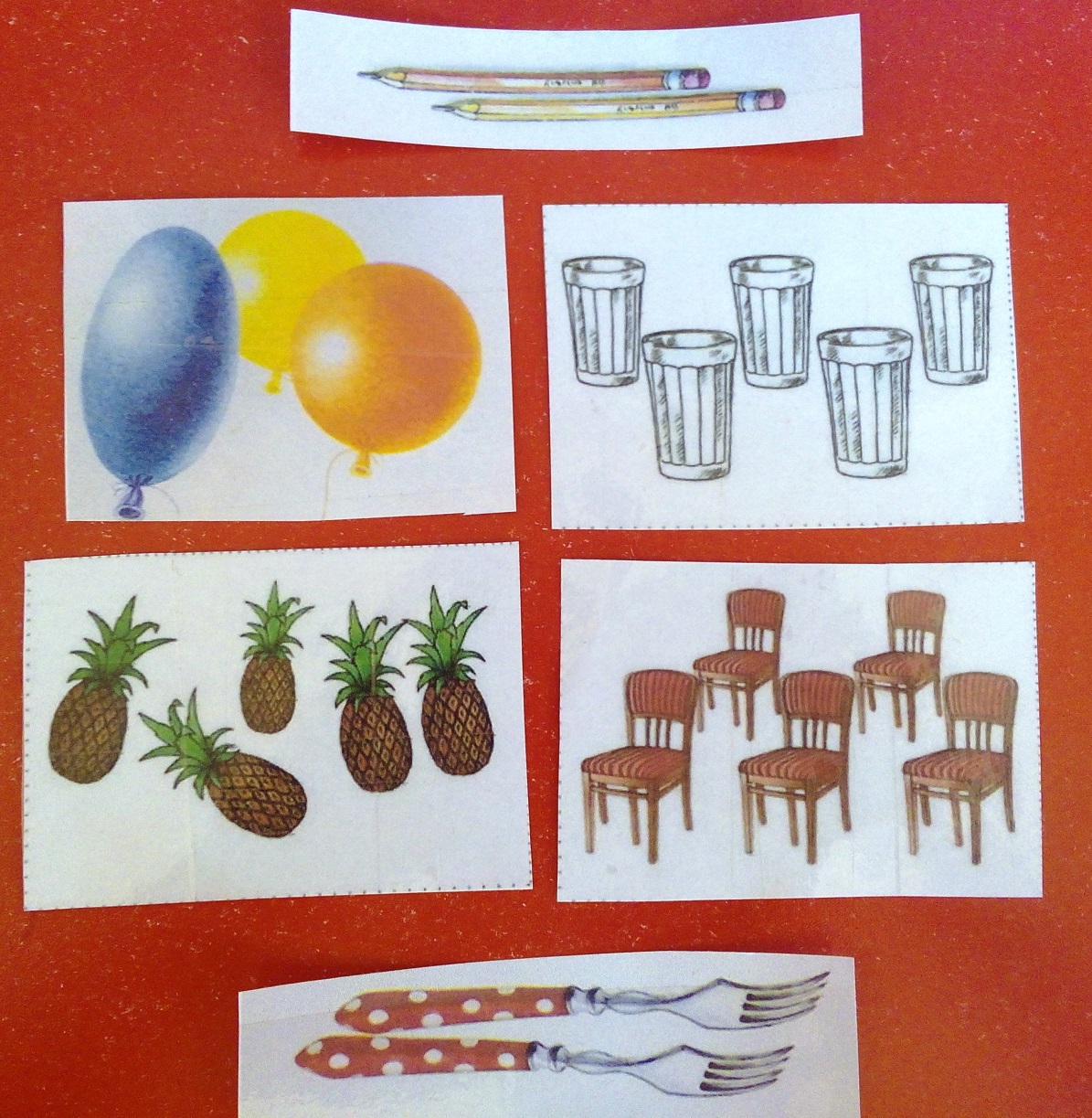 СОГЛАСОВАНИЕ СУЩЕСТВИТЕЛЬНЫХ 
С ЧИСЛИТЕЛЬНЫМИ
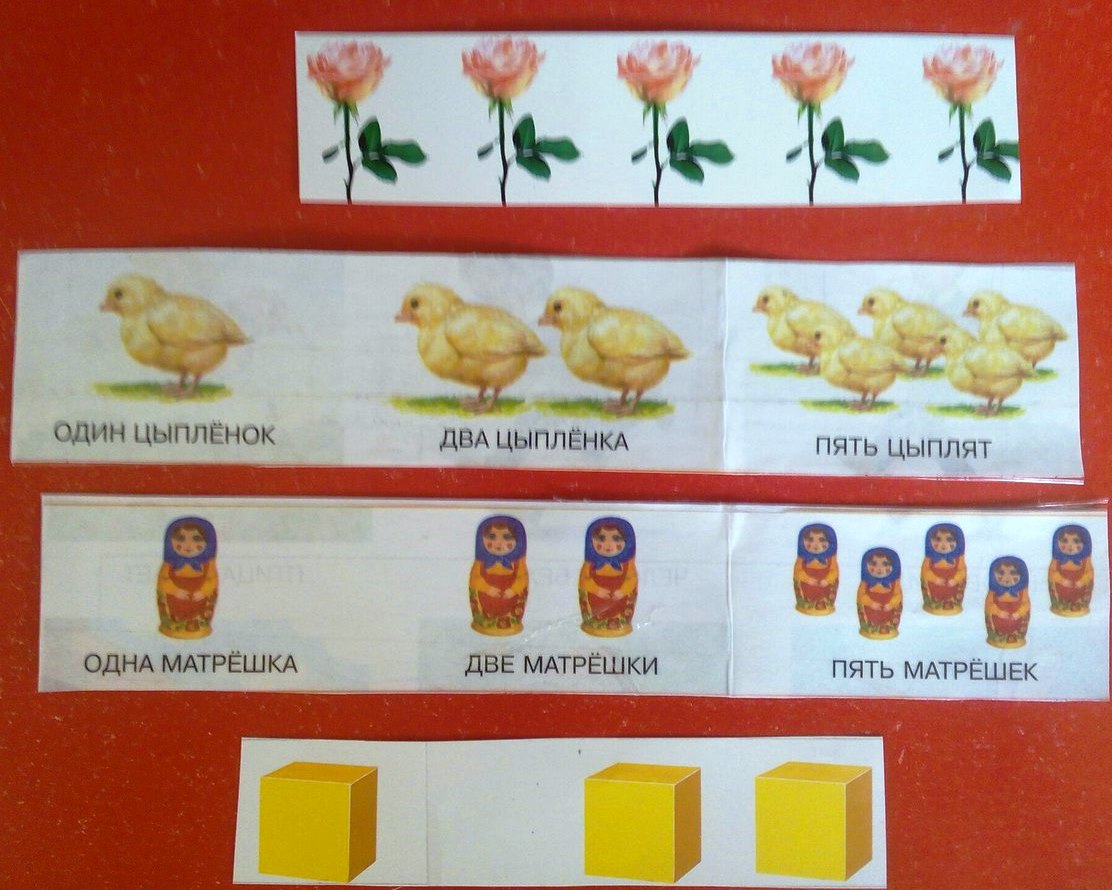 НАЗОВИ ЛАСКОВО
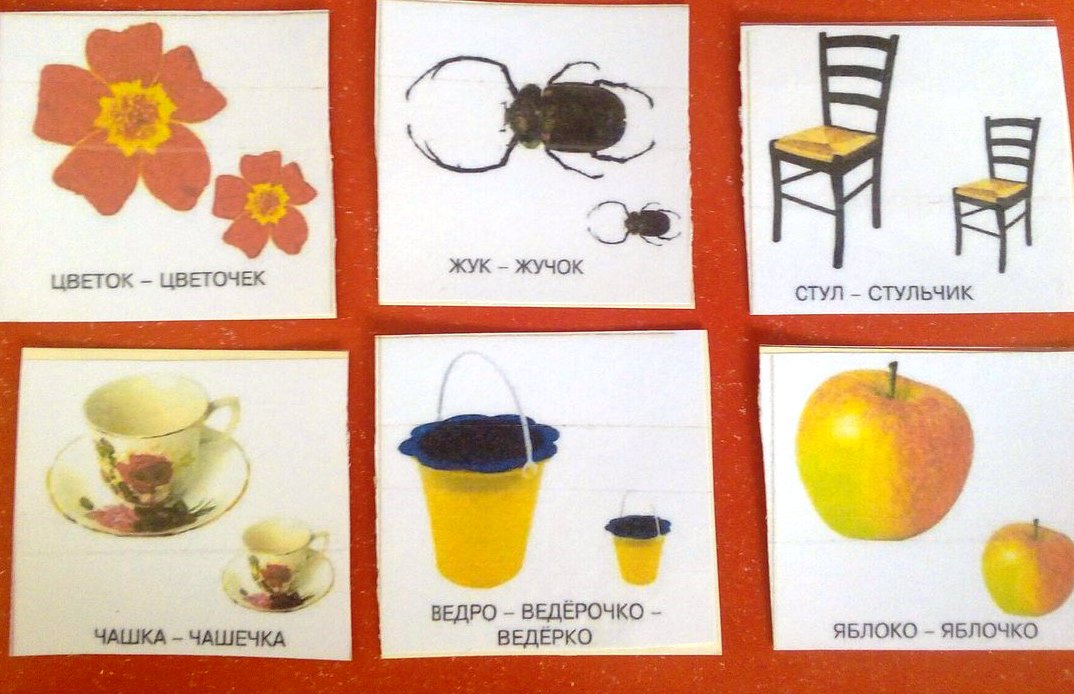 ЧЕЙ ДЕТЕНЫШ?
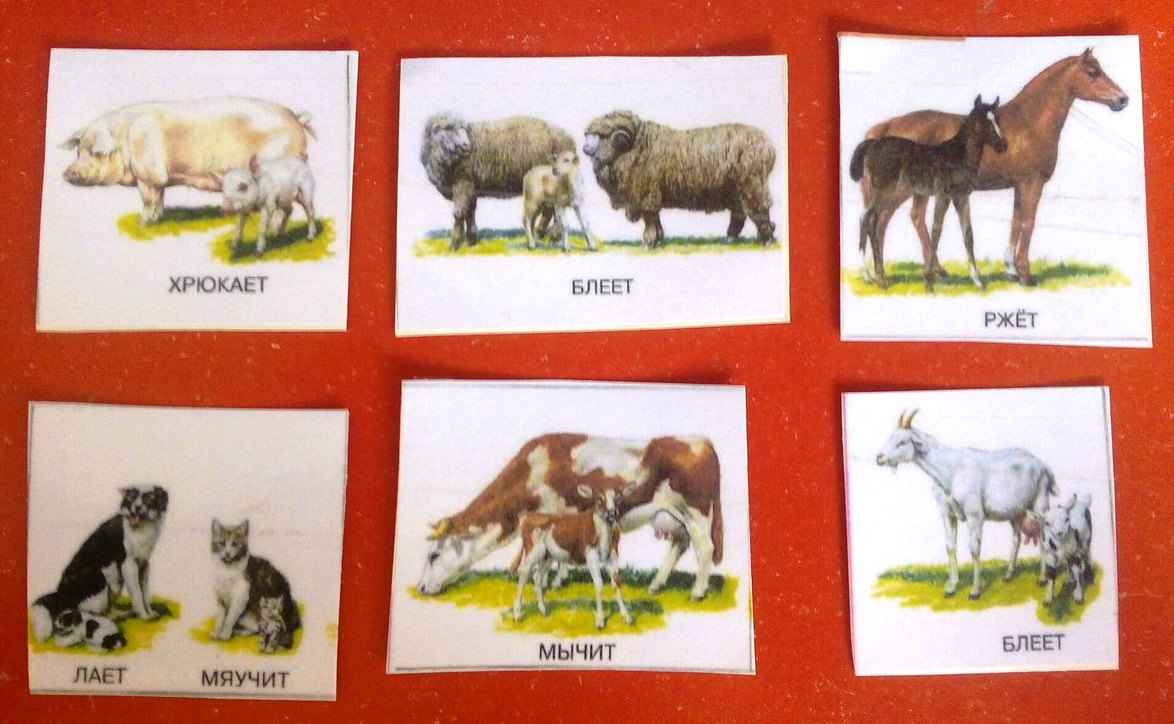 ОТНОСИТЕЛЬНЫЕ ПРИЛАГАТЕЛЬНЫЕ
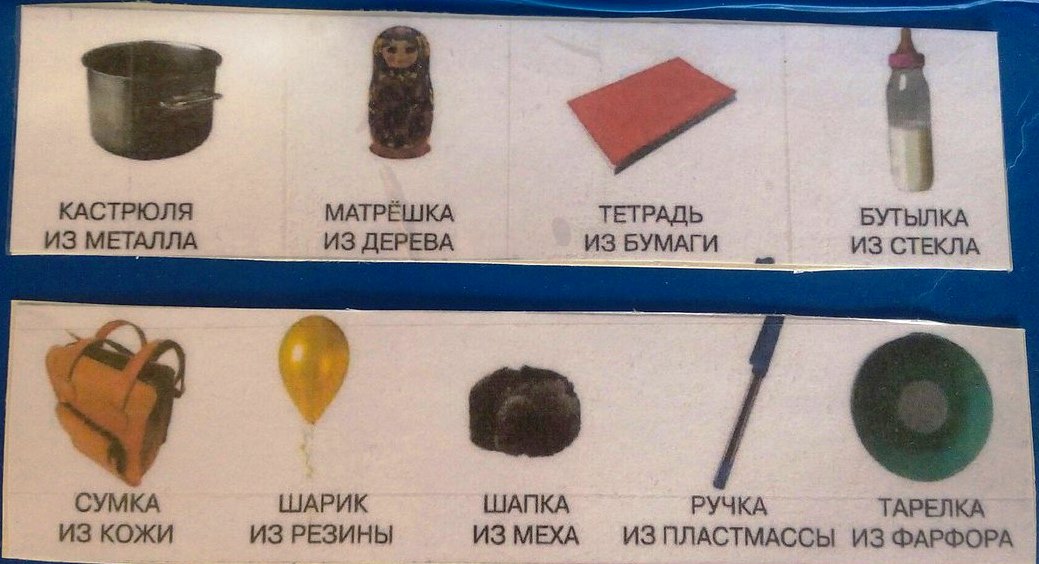 ПРИТЯЖАТЕЛЬНЫЕ ПРИЛАГАТЕЛЬНЫЕ
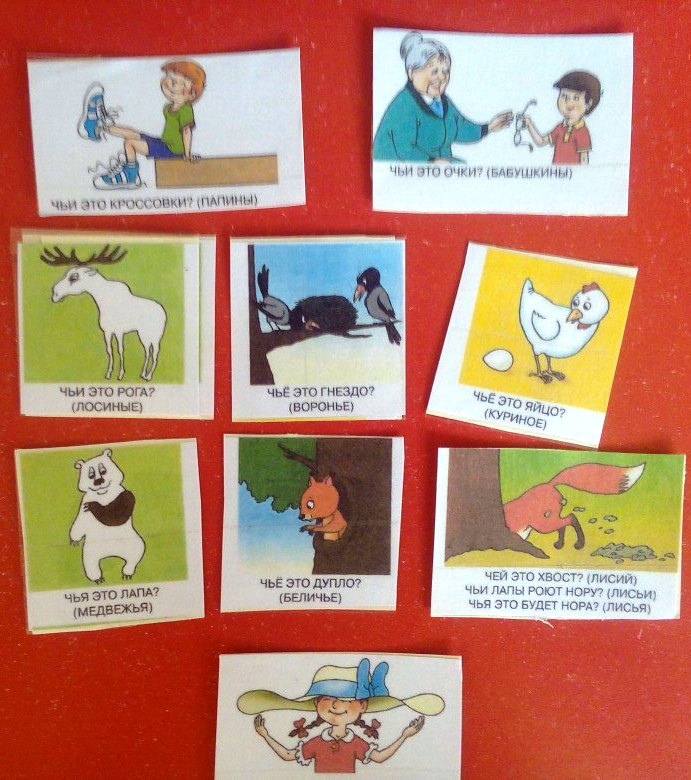 СВЯЗНАЯ РЕЧЬ
СОСТАВЛЕНИЕ РАССКАЗА ПО СЕРИИ КАРТИН
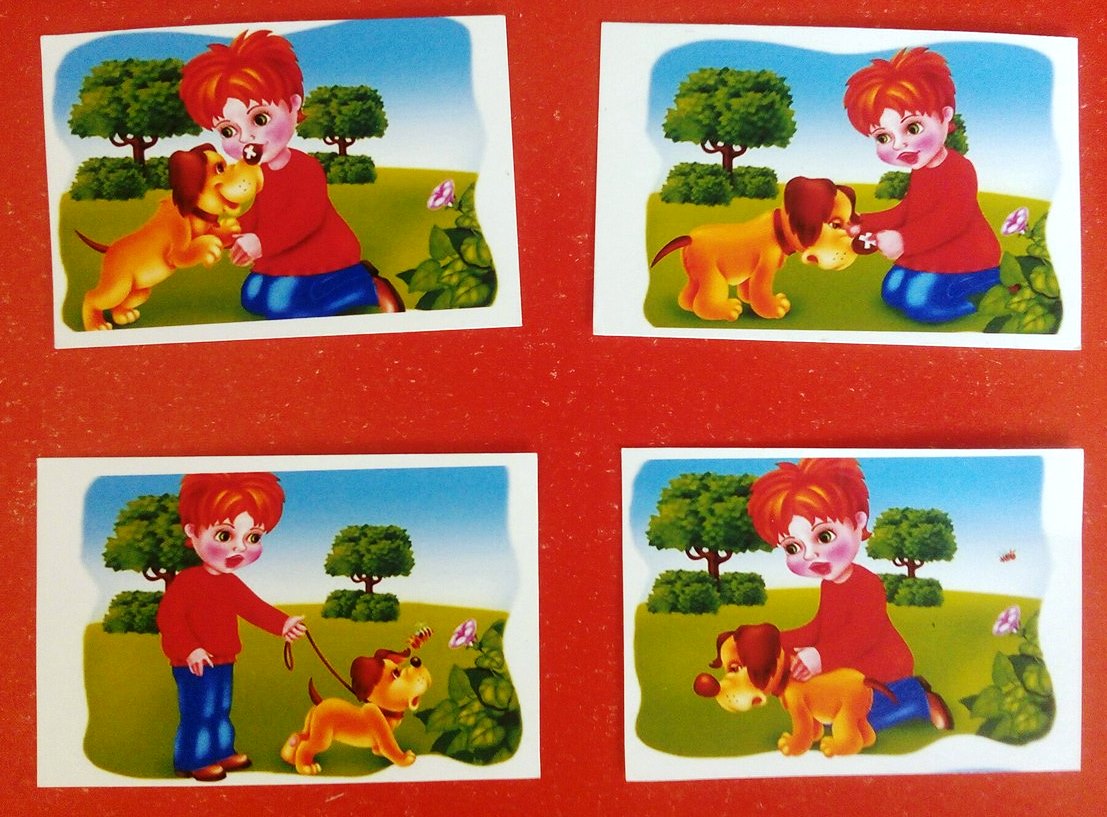 СОСТАВЛЕНИЕ РАССКАЗА ПО СЮЖЕТНОЙ КАРТИНЕ
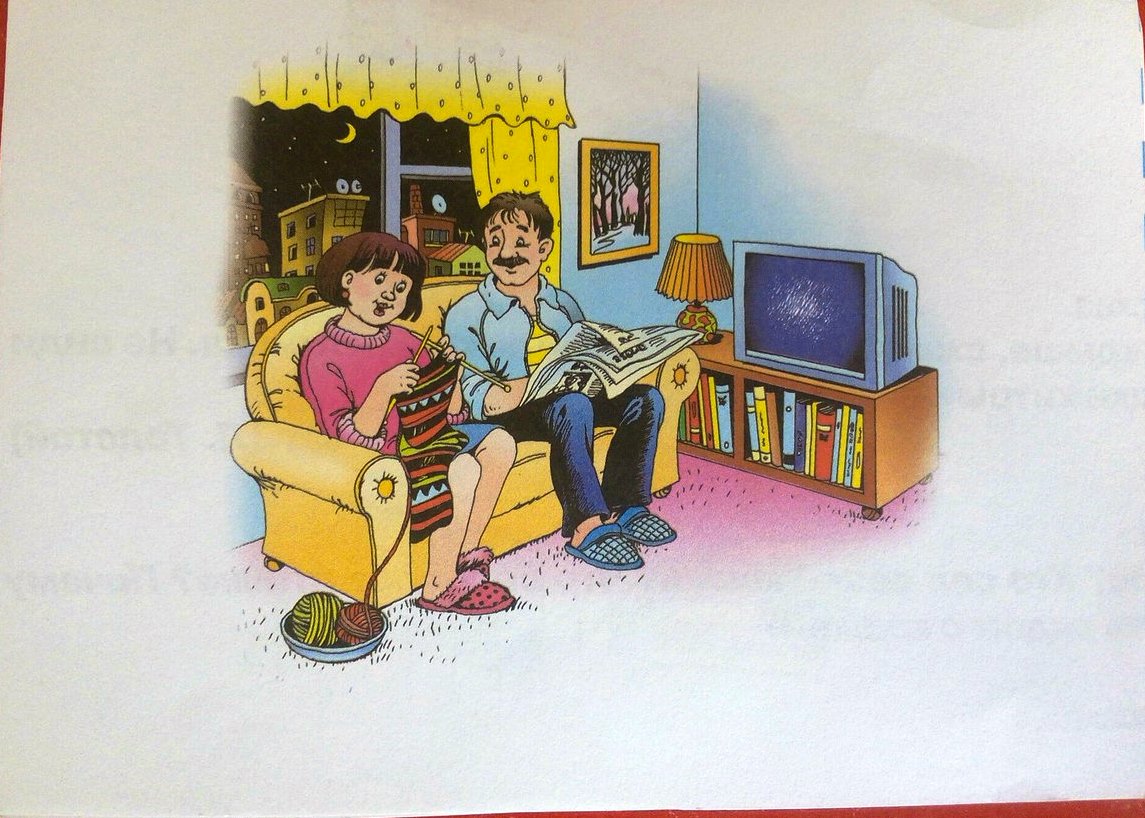 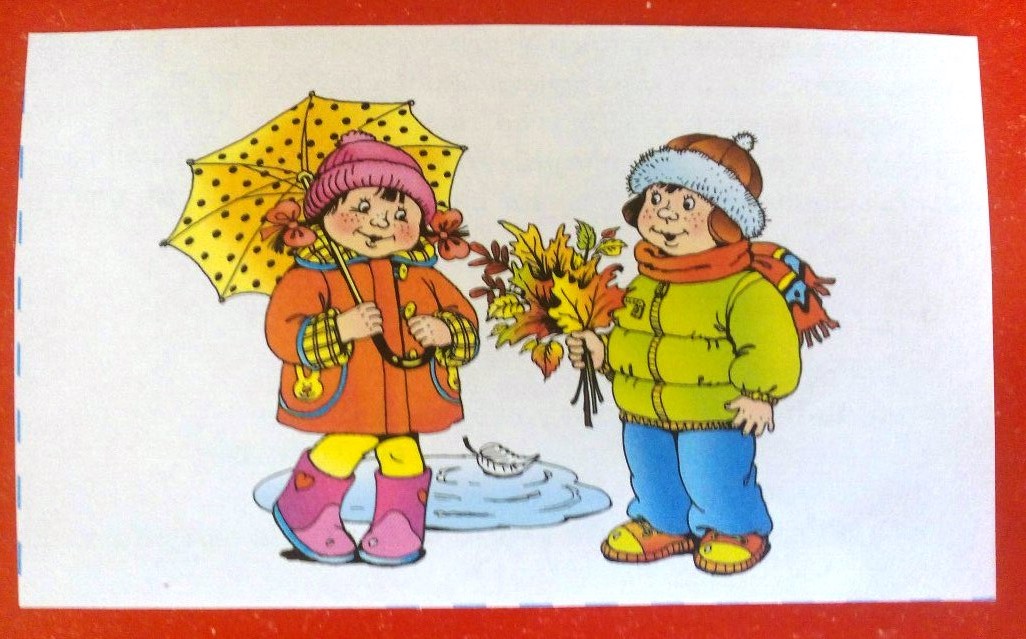 ПЕРЕСКАЗ
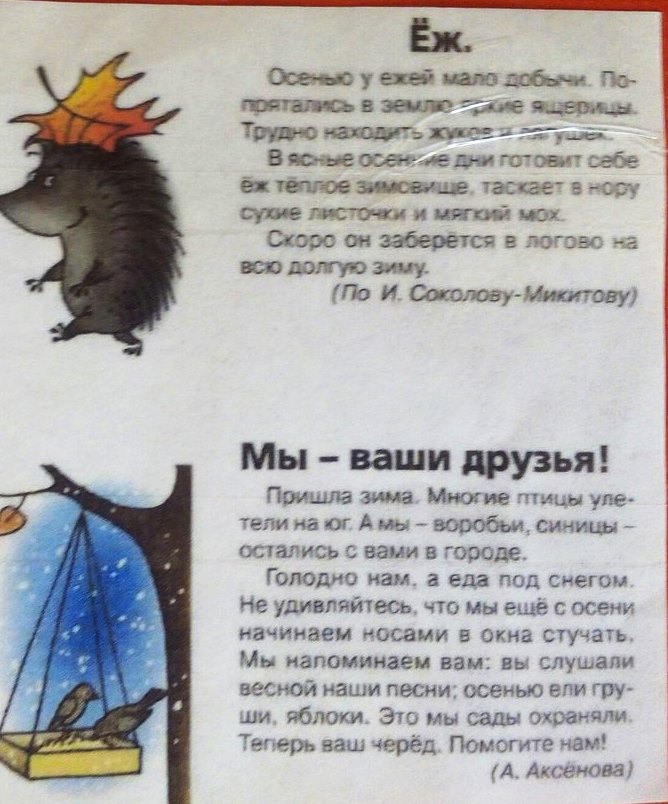 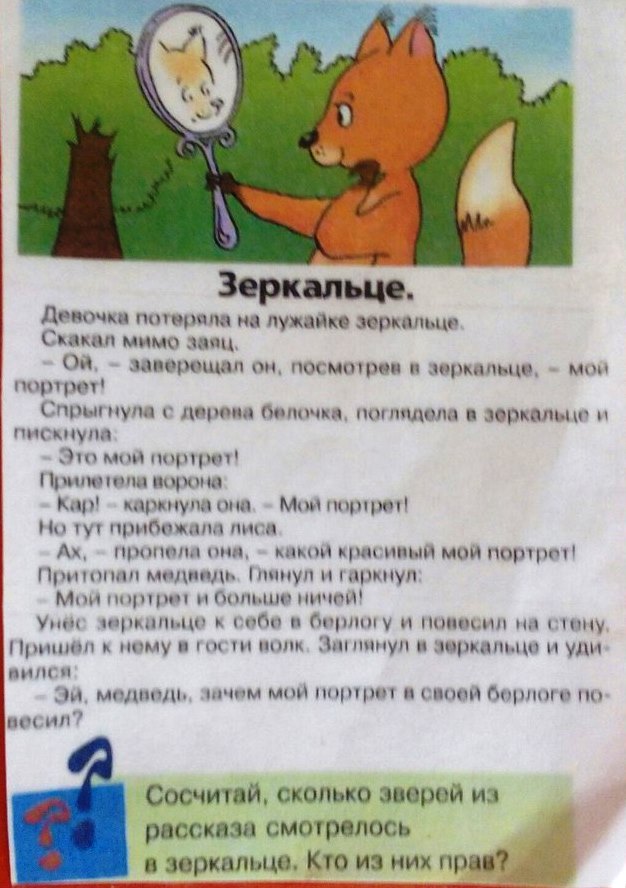 ГОТОВЫЙ
 ВИД ЛЭПБУКА
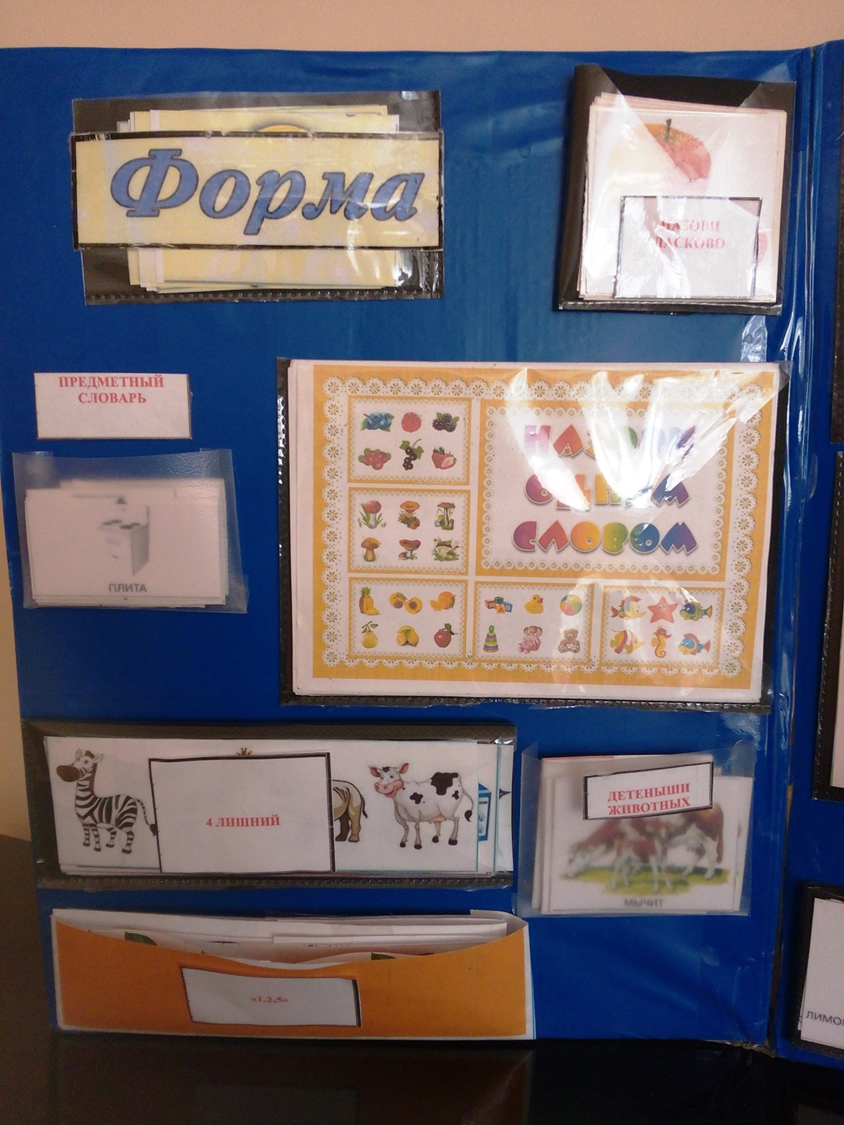 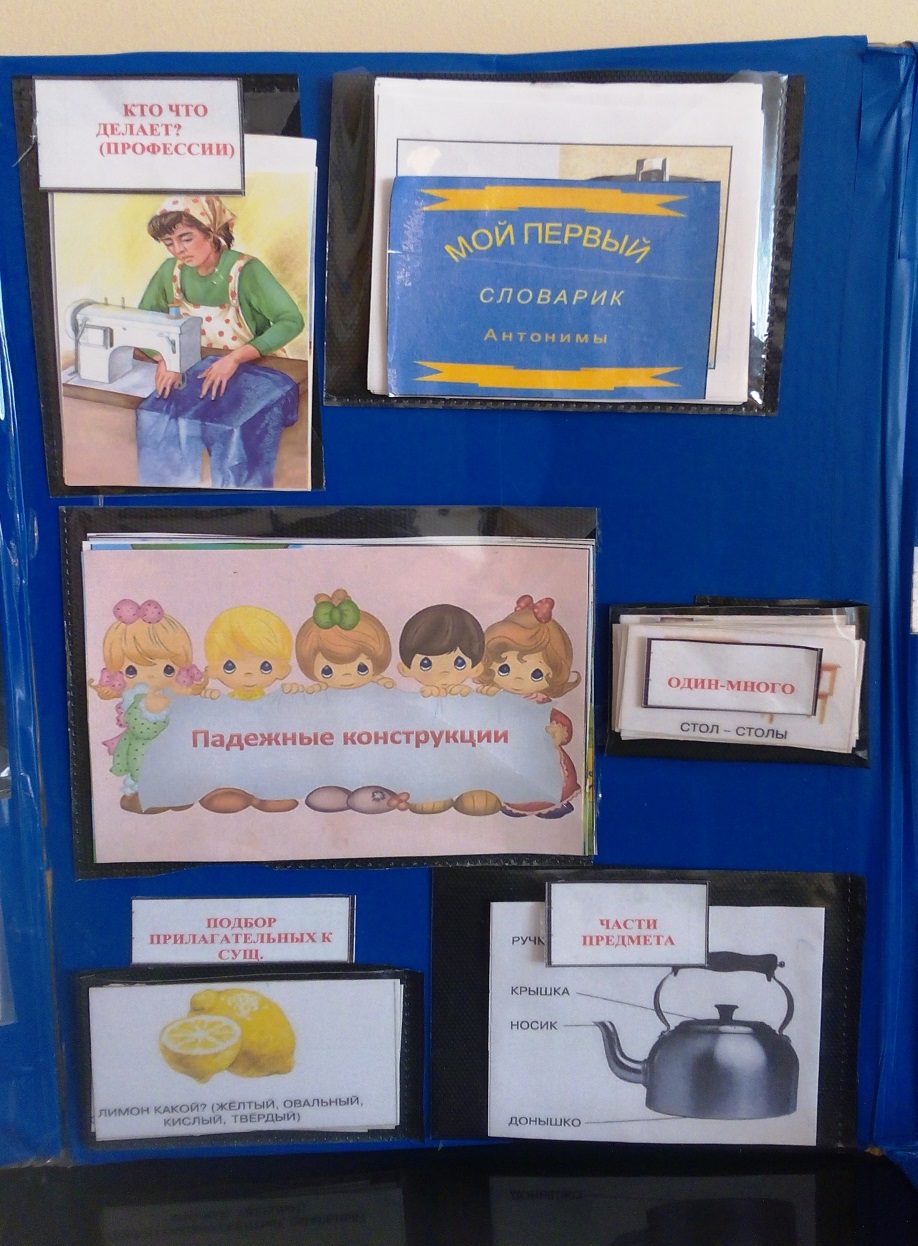 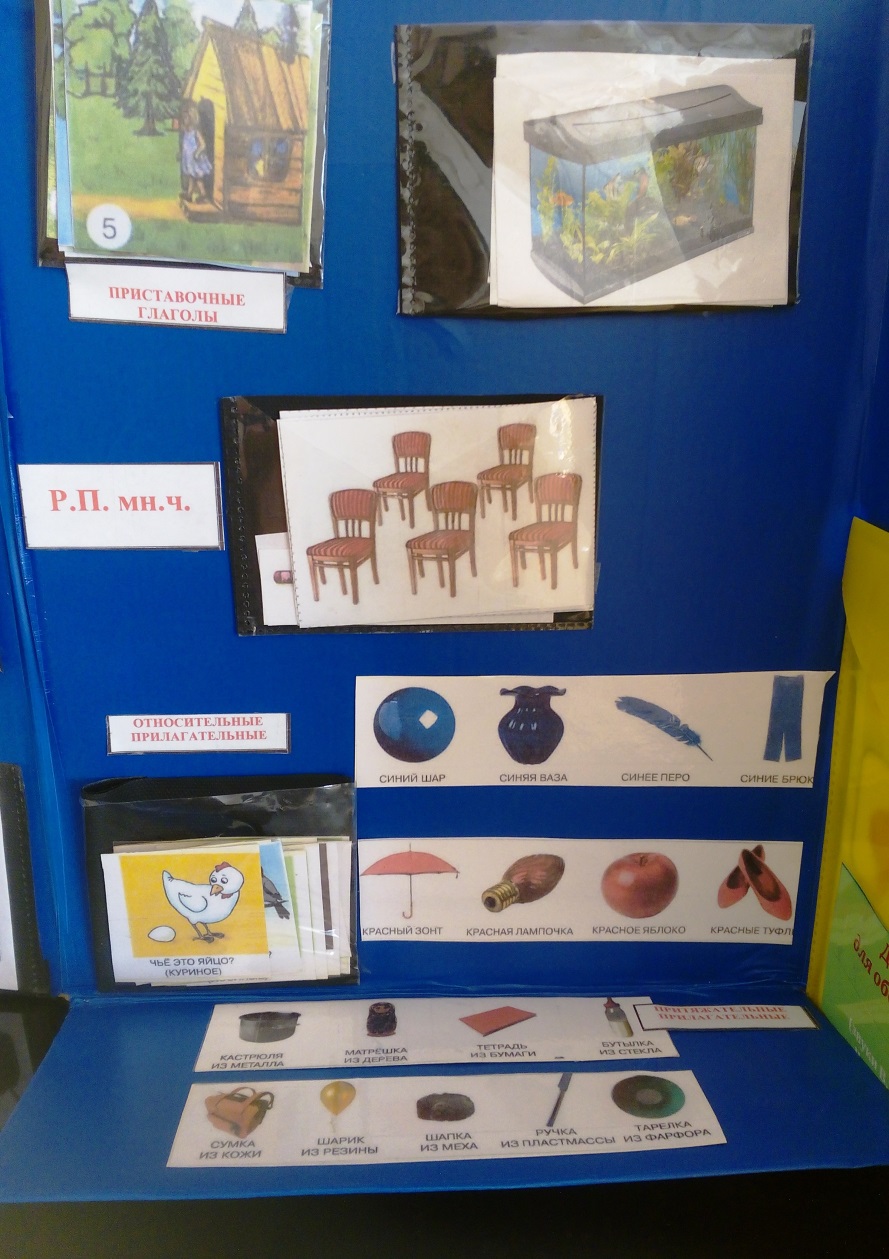 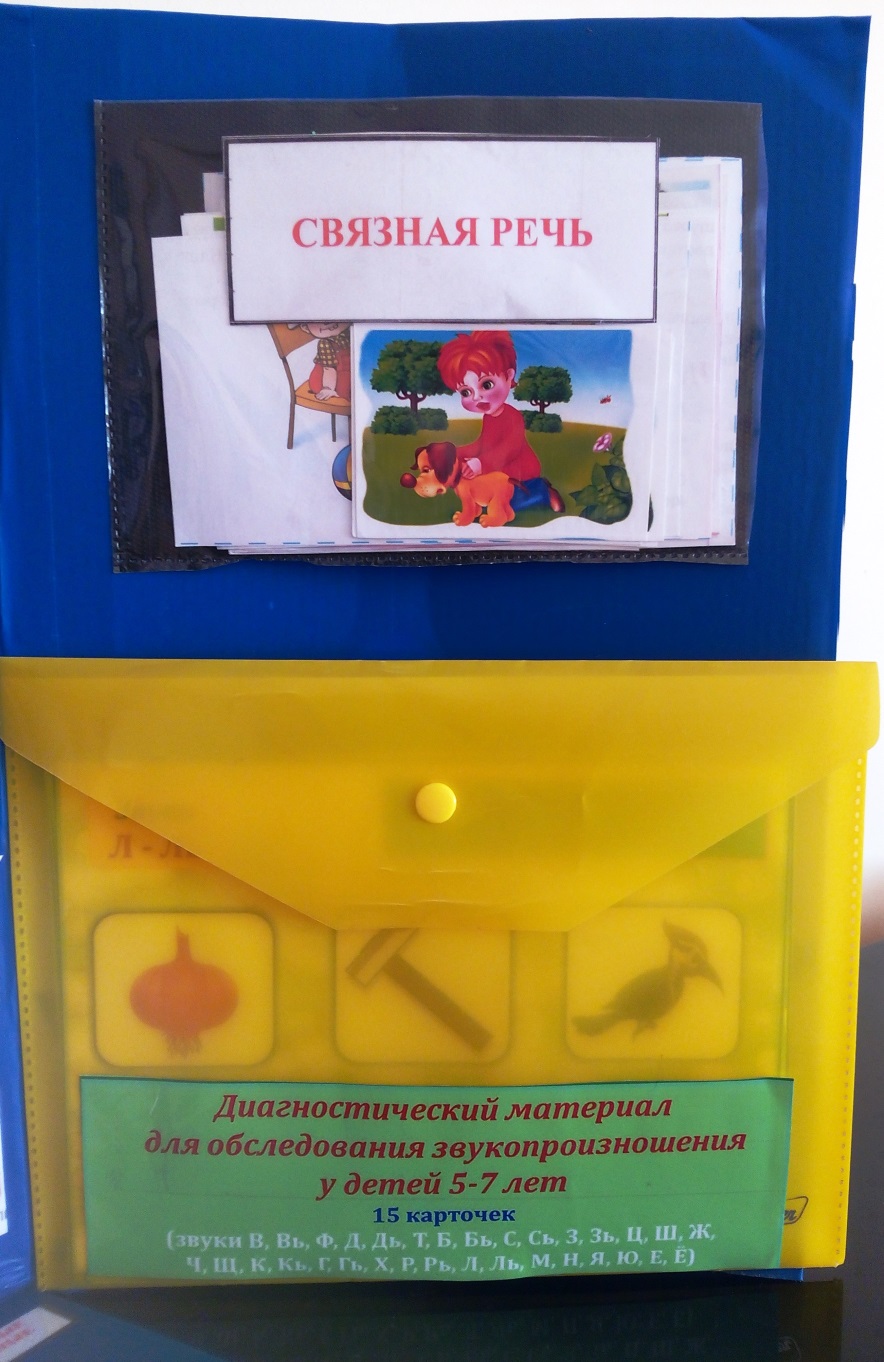 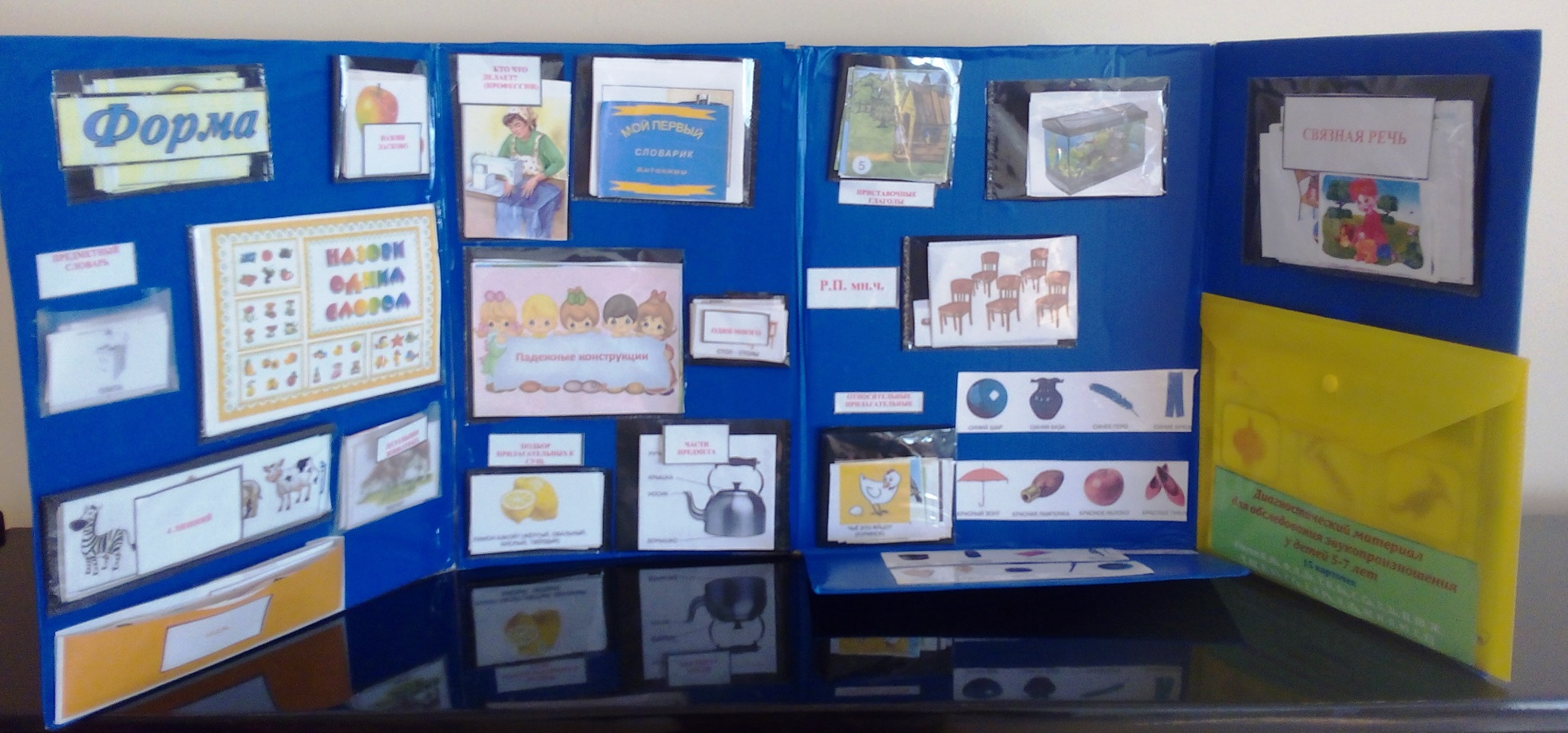 СПАСИБО ЗА ВНИМАНИЕ!